Slide 1
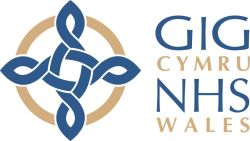 Sharing your GP Medical Record with other people involved in your care
Slide 2
Groups of GP practices have been set up across Wales to ensure patients’ needs are met in the best possible way

These are known as 
‘Primary Care Clusters’
Slide 3
GPs will work alongside Nurses, Pharmacists and other health professionals, such as Physiotherapists,                         sharing their workload
This will promote greater continuity of care for you as        a patient, and ensure better access to services
Slide 5
It will also mean that, in future, you may be able to receive services that would have previously been delivered           in a hospital
Within each cluster, 
health professionals involved 
in your care will have access 
to your medical record
Slide 6
This includes Cluster Pharmacists                being able to access patient records              in order to undertake prescription reviews or to answer any queries regarding medication.  
This is to ensure that medicines are    prescribed safely, efficiently and effectively
Slide 7
Receptionists will also have access to carry out tasks such as; processing prescriptions, delivering test results and directing you to an appropriate health professional
Slide 8
All staff accessing your records will be employed by a practice within this Cluster or by the Local Health Board
Slide 9
Staff will receive regular training to ensure your information is kept secure and confidential   in line with data protection legislation
Slide 10
All access to your medical record is strictly controlled, monitored and audited
Slide 11
Further information is available in our information leaflet and on our website
 
If you have any questions regarding access to your medical information, please ask to speak with the          Practice Manager
Slide 12